Variabilita a adaptabilita duševních vlastností
Lidská inteligence
Inteligence (z lat. inter-legere, rozlišovat, poznávat, chápat) je rozumová schopnost řešit nově vzniklé nebo obtížné situace, učit se ze zkušeností či se přizpůsobit novým okolnostem. Je podmíněna schopností správného určení podstatných souvislostí a vztahů, pomocí nichž řešíme nové problémy a orientujeme se v nastalých situacích. Je z části geneticky podmíněná, ale můžeme ji rozvíjet získáváním zkušeností a procvičováním modelových situací.
Lidská inteligence
Abstraktní inteligence
Praktická inteligence 
Sociální inteligence  - nízká korelace s abstraktní inteligencí (korelační koeficienty dosahovaly hodnot 0,24 až 0,40)  
Emoční inteligence
Měření inteligence
Inteligenční kvocient (IQ) je standardizované skóre používané jako výstup standardizovaných inteligenčních (a jiných výkonových) psychologických testů k vyčíslení inteligence člověka v poměru k ostatní populaci (respektive k dané skupině).
Historie 
Francis Galon – zavedl pojem inteligence
1905 Alfred Binet – první inteligenční testy
1912 William – definoval míru inteligence jako poměr „mentálního věku“ a věku chronologického (skutečného)
Flynnův efekt
Průměrné hodnoty IQ ve společnosti neustále stoupají, přibližně o tři body za deset let.
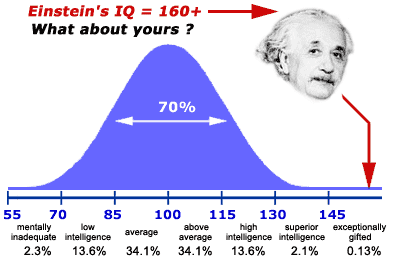 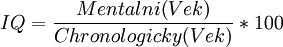 Testy inteligence
Typy Wechslerových I.Q. testů publikovány už v roce 1939 (podle Mackintoshe 1998):
Verbální schopnosti : Test obecných znalostí
Test slovní zásoby (vysvětlování významu slov)
Test chápavosti (myšlení)
Test matematický (schopnost řešit problémy)
Test podobnosti (schopnost najít souvislosti, hledají se podobné věci)
Test číselných řad (schopnosti odhalit princip číselné posloupnosti)
Představivost: Doplňování obrázků (skládání obrázků do nám známého obrazce)
Sestavování obrázků (skládání obrázků tak, aby vypovídaly příběh)
Stavění kostek (vytváření obrazců z barevných kostek)
Kompletování obrazce (jednoduchá skládanka)
Čísla a symboly (test na čas, kdy se dávají k sobě symboly, které vyjadřují čísla od 1-9)
Heritabilita inteligence
Nature vs. Nurture
Francis Galton 
Heritalibilita v dětství a v dospělosti se liší
Různé složky inteligence vykazují různou heritabilitu
Vliv genetiky + prenatálního vývoje + prostředí + epigenetických procesů
Výzkumy inteligence na dvojčatech
Monozygotní dvojčata
Dizygotní dvojčata
Adoptivní studie
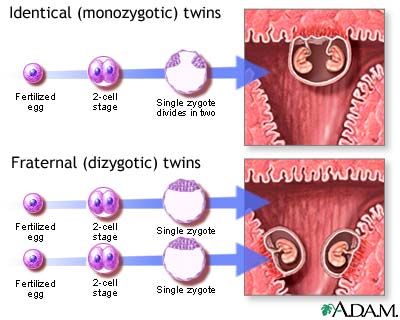 Heritabilita inteligence
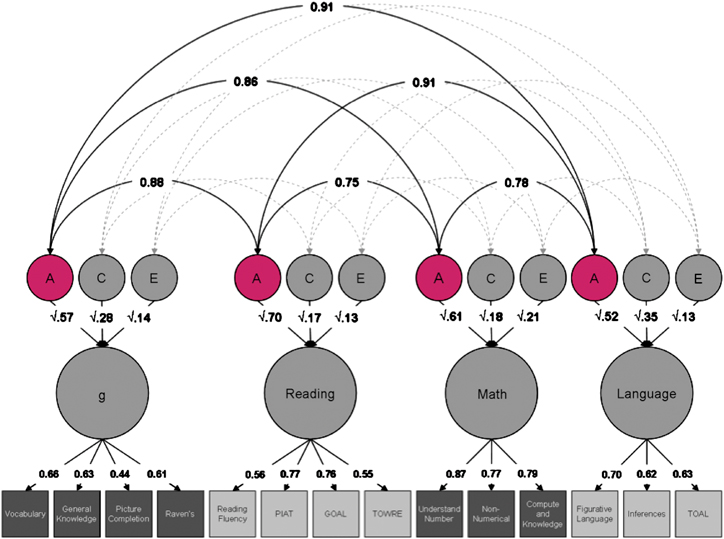 Heritabilita inteligence
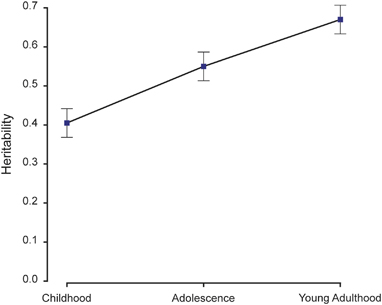 SNP spojované s inteligencí
Epigenetika a IQ
Pozitivní vliv správné výživy – nutrigenomika a nutrigenetika
Negativní vliv návykových látek – alkohol, kouření
Negativní vliv infekčních onemocnění – mentální retardace, duševní choroby
Inteligence a rasové teorie
18. století – souvislost duševních schopností, povahových rysů a fyzických znaků
19. století - eugenika
20. století 
20. léta – IQ testy, selekce imigrantů, sterilizační zákony
30. léta – vliv prostředí
40. léta – odsouzení rasových teorií
60. léta – první černošský student univerzity
80. léta – vliv genů
Současnost …
Adaptabilita člověka na stres
Eustres – pozitivní zátěž, která v přiměřené míře stimuluje jedince k vyšším anebo lepším výkonům.
Distres – nadměrná zátěž, která může jedince poškodit a vyvolat onemocnění či dokonce smrt.
Psychické reakce na stres
Fyzické reakce na stres
Psychosomatická onemocnění
Adaptační syndrom
Eustres vs. distres
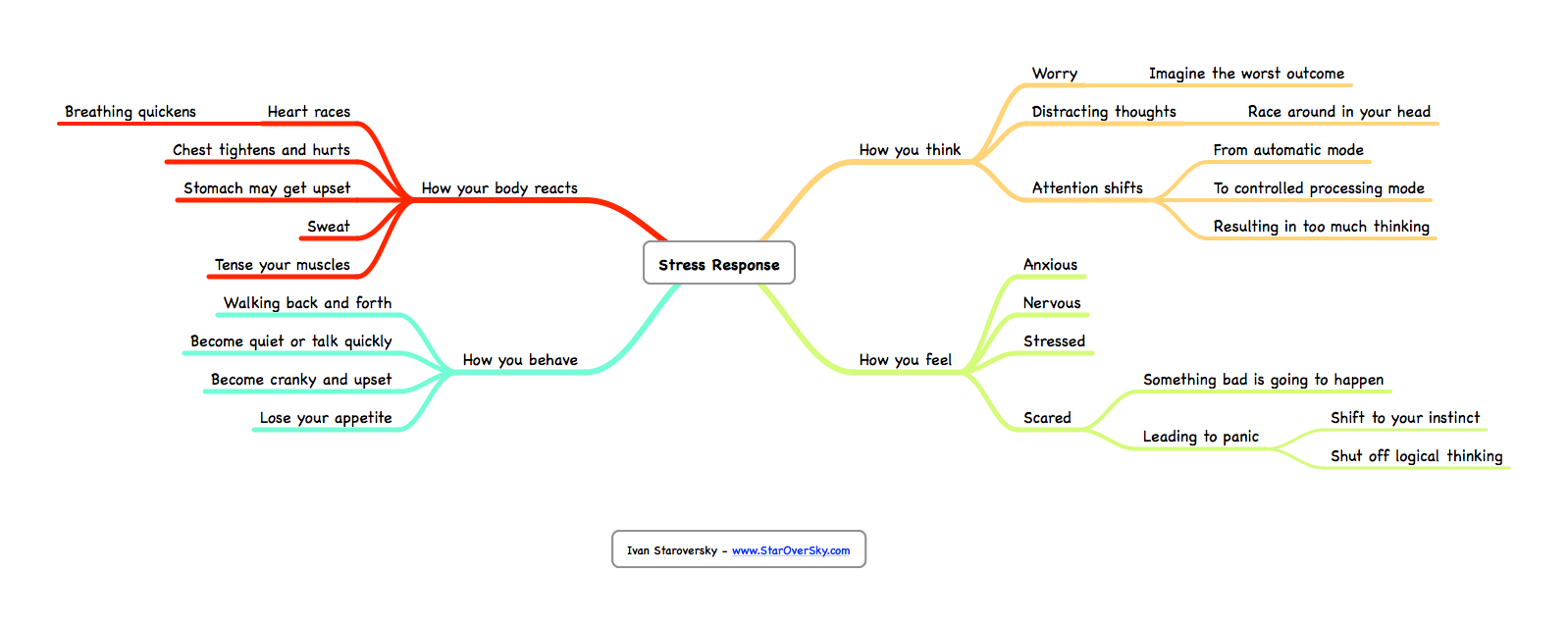 Reakce organismus na stres
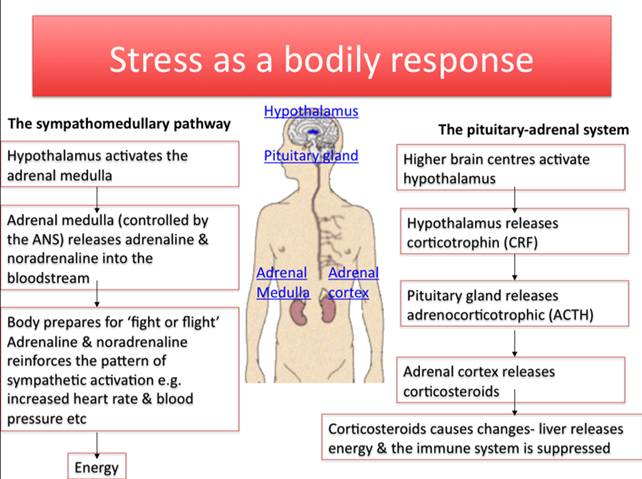 Duševní choroby
27 % lidí vyspělého světa postihne během jejich života duševní choroba
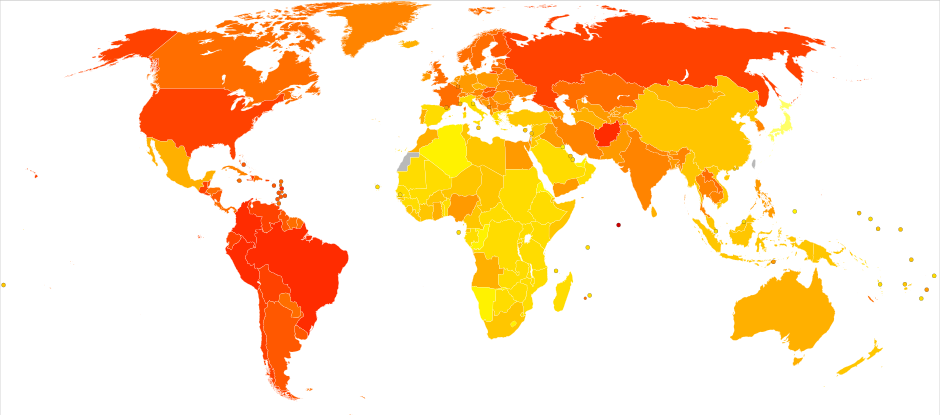 Počet duševních chorob v roce 2004 na 100 000 obyvatel:
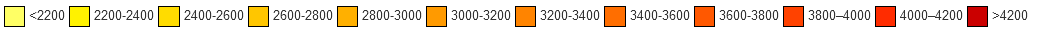 Duševní choroby
Genetický základ duševních chorob
Mentální retardace
Alzheimerova choroba
Autismus
ADHD
Deprese
Schizofrenie
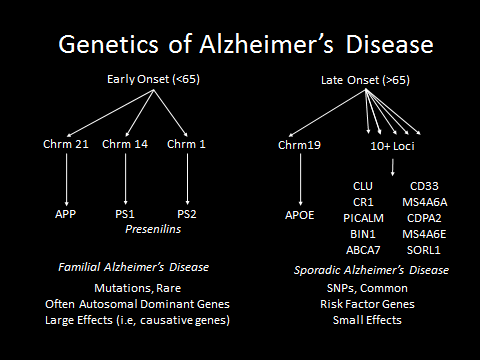 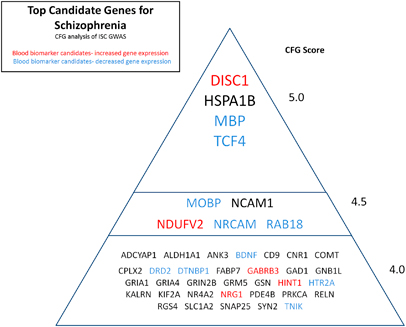 Genetický základ duševních chorob
Autismus
ADHD
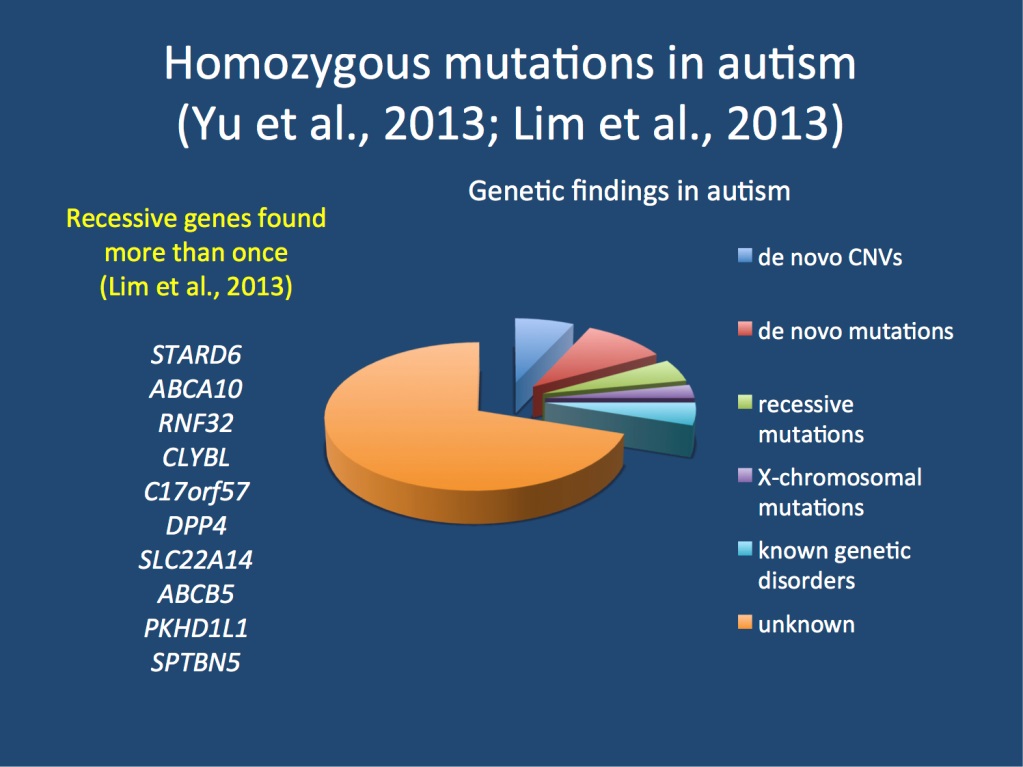 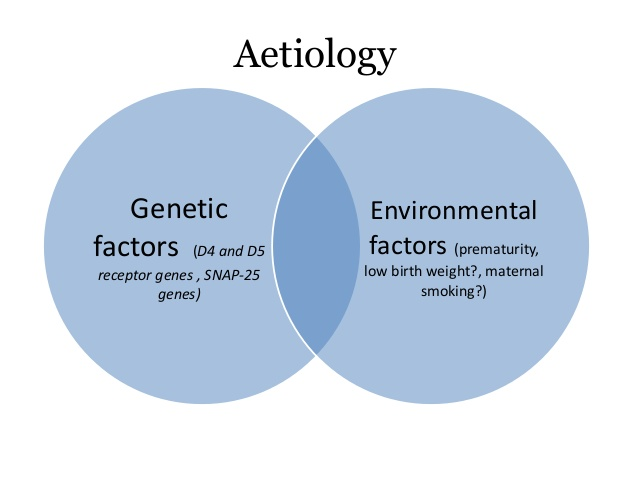 Variabilita duševních chorob v populaci
Kombinace vrozených předpokladů a socioekonomických faktorů
Rozdílný přístup a podpora rodiny a okolí
Vliv imigrace – změna prostředí – strava, denní světlo, intenzita slunečního záření
Velký vliv podmínek prenatálního vývoje
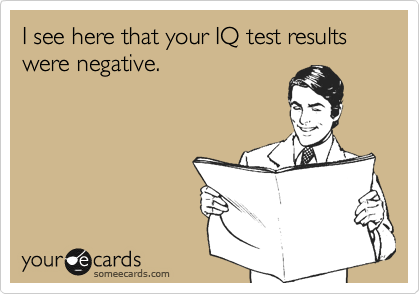